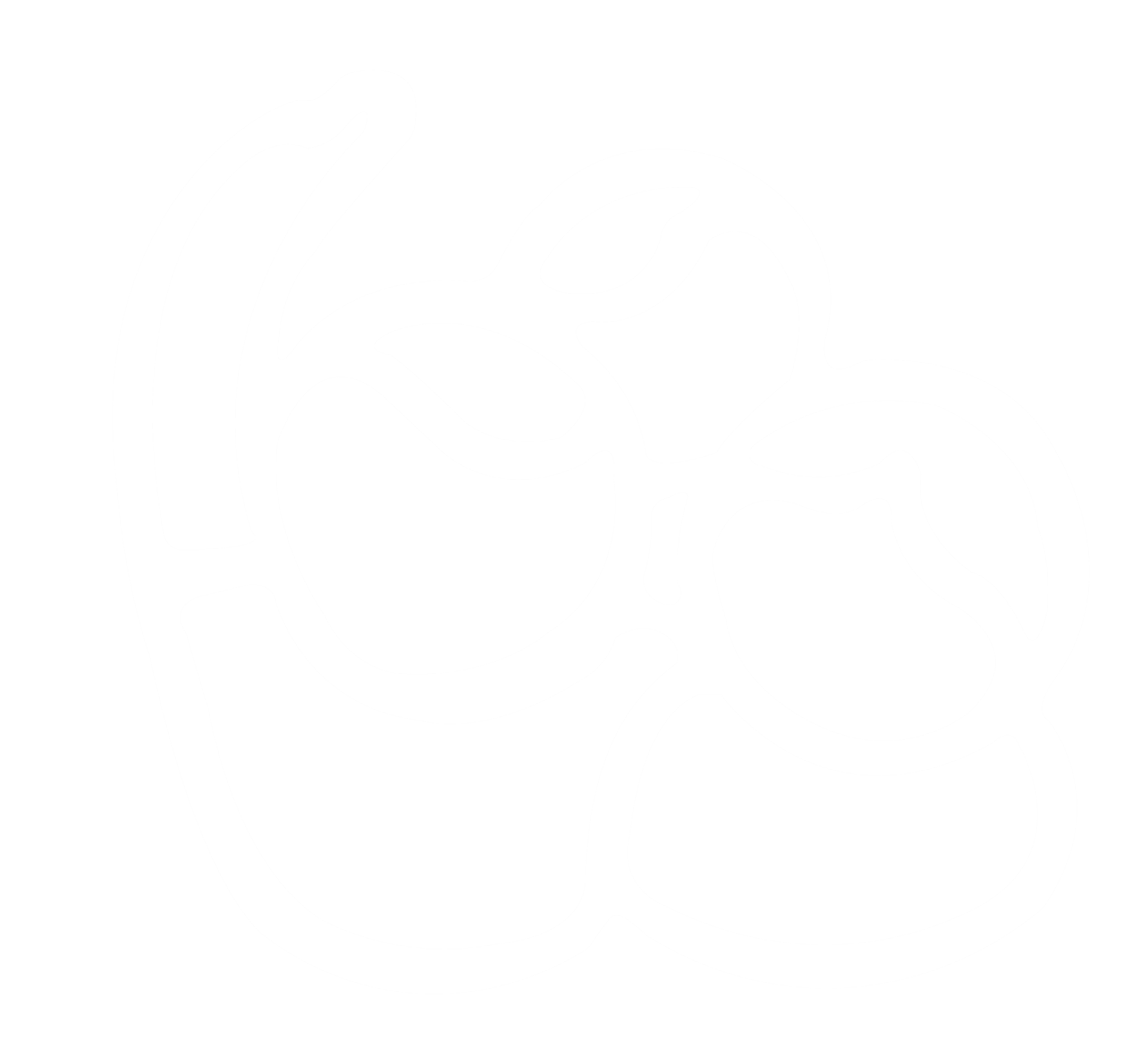 ¿Qué es el espíritu emprendedor?
DESARROLLO DE ADOLESCENTES
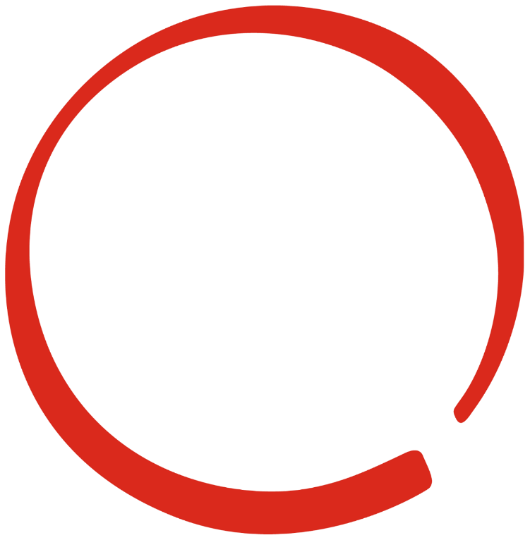 Es la habilidad de crear y construir algo prácticamente de la nada.
Es la capacidad de ver una oportunidad donde otras personas ven caos, contradicción y confusión.
Es la capacidad de sentir y pensar.
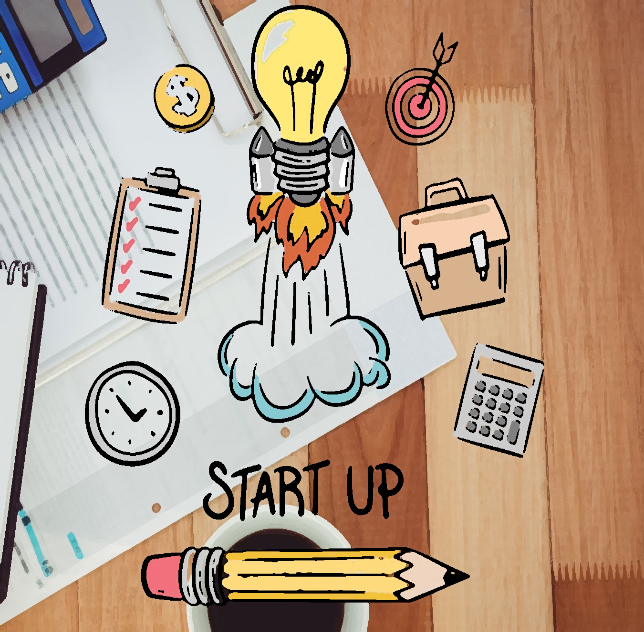 Una persona emprendedora es alguien que se hace responsable de que las cosas sucedan
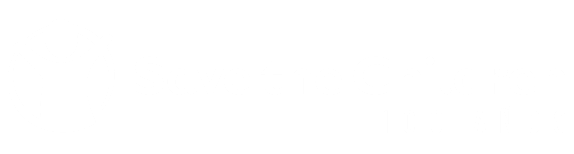 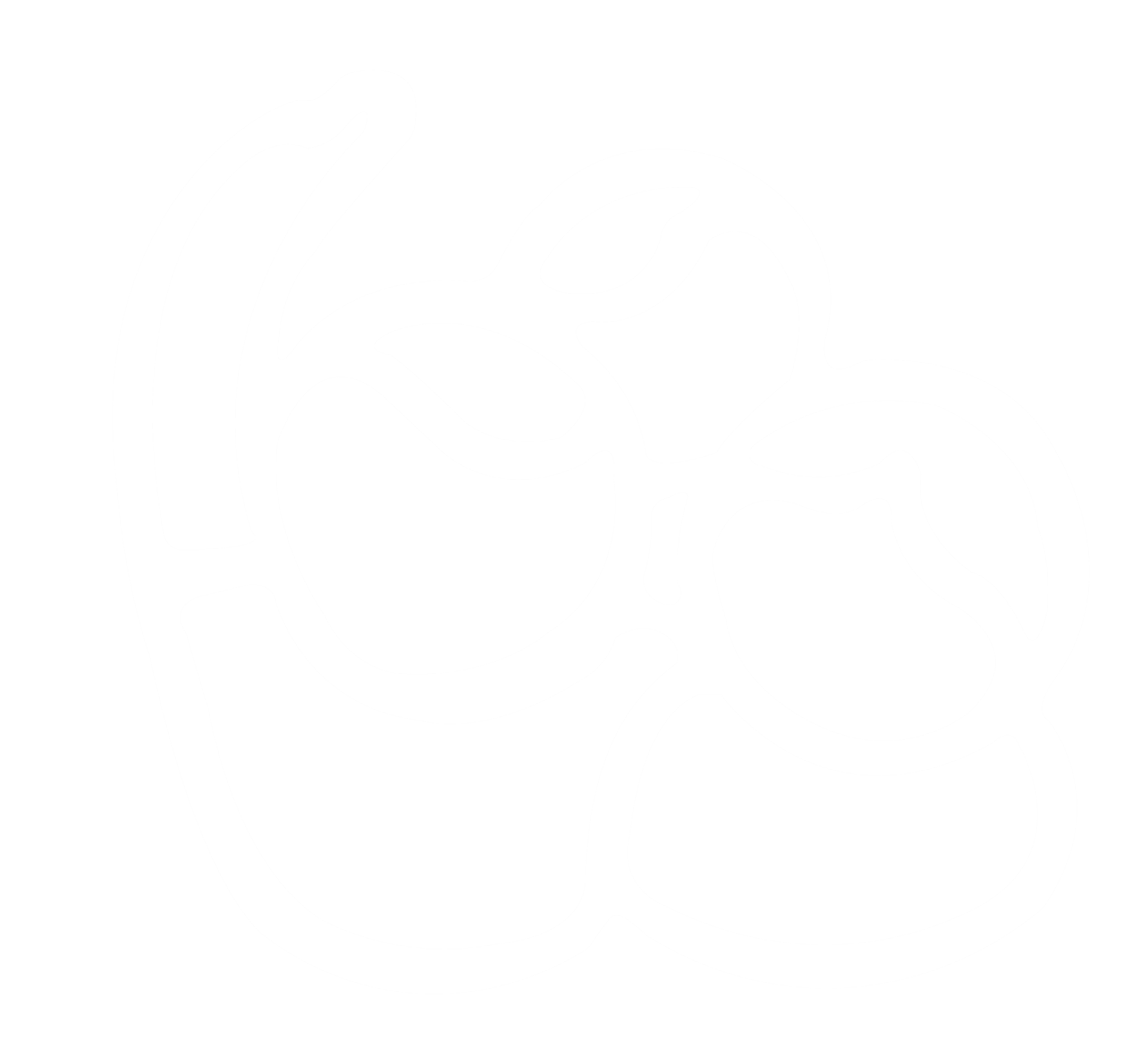 DESARROLLO DE ADOLESCENTES
Capacidades de una persona emprendedora
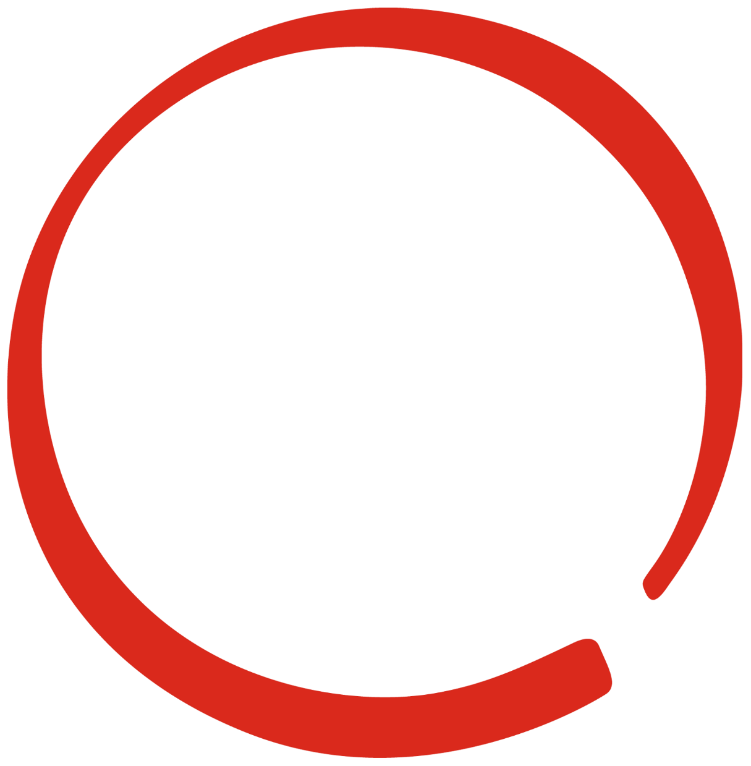 Saber adaptarse a los cambios
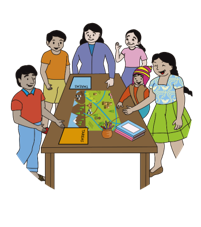 Ser innovador
Ser perseverante
Capacidad de asumir riesgos
Creatividad
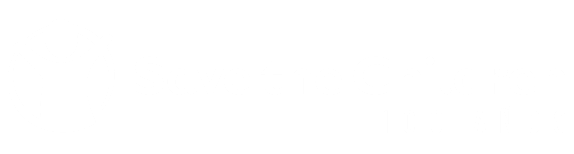